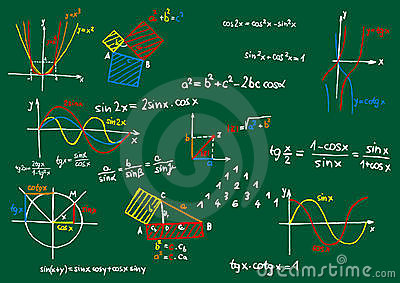 Inverse Trigonometric Functions
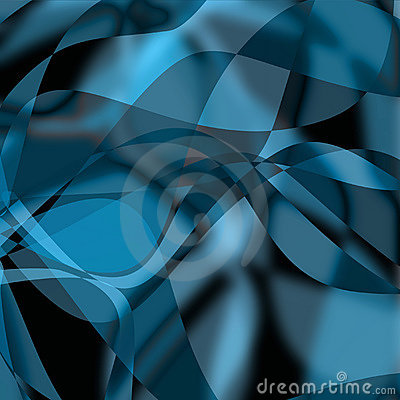 A function has an inverse function only if it is a 
one-to-one function
Trigonometric functions are not one-to-one functions
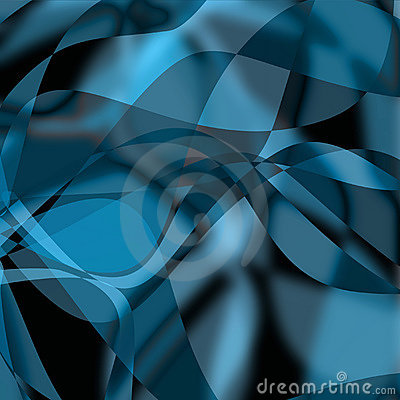 We have to restrict their domains, so the inverse is a function
Inverse of Sine function (Arcsine Function )
Restrict the domain
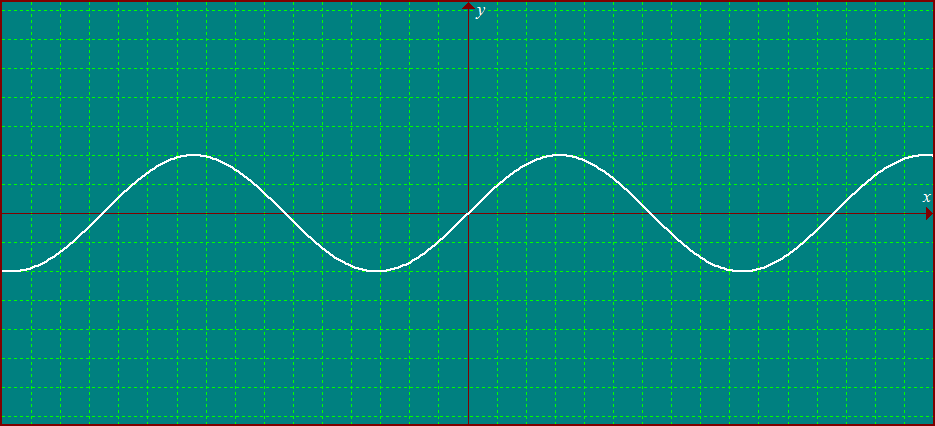 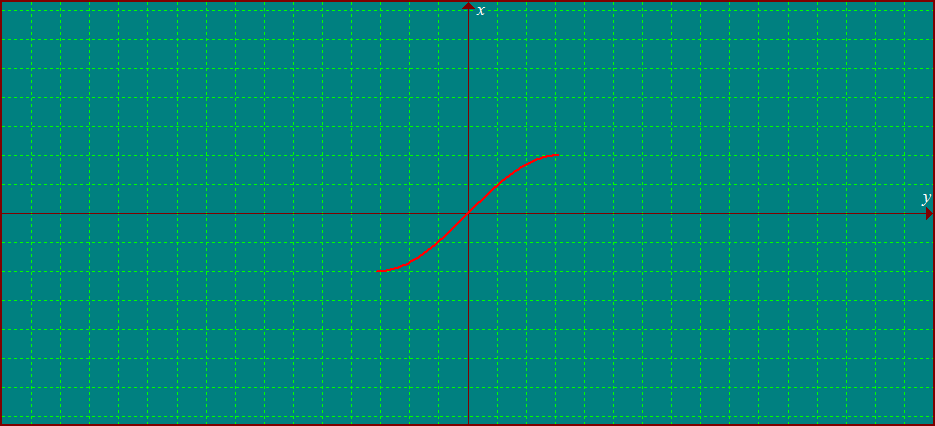 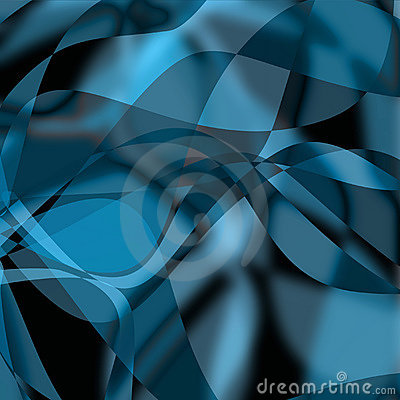 Domain:       ≤ x ≤
Domain:-1 ≤ x ≤ 1
Range: -1≤ y ≤ 1
Range:      ≤ y ≤
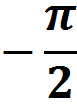 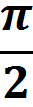 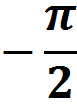 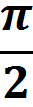 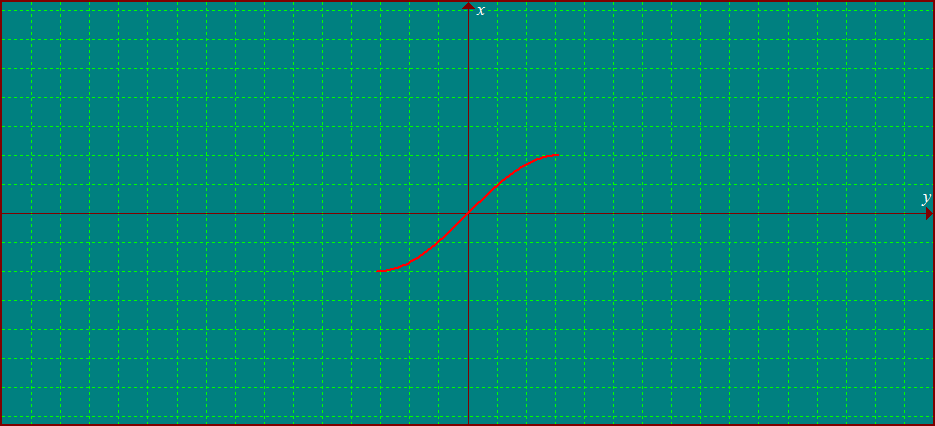 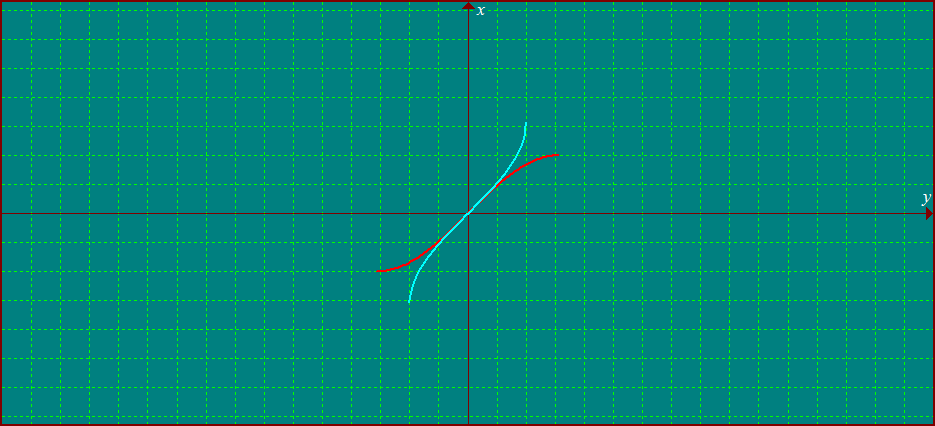 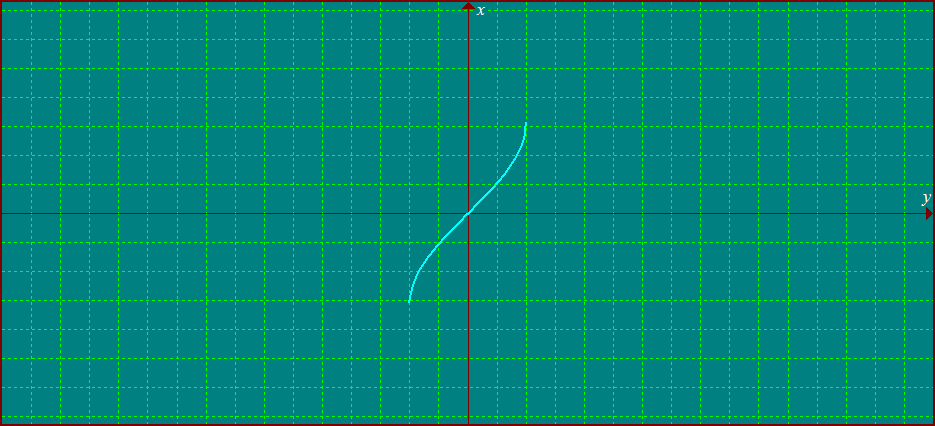 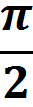 y = sin x
y = sin -1 x
1
-1
1
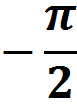 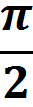 -1
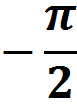 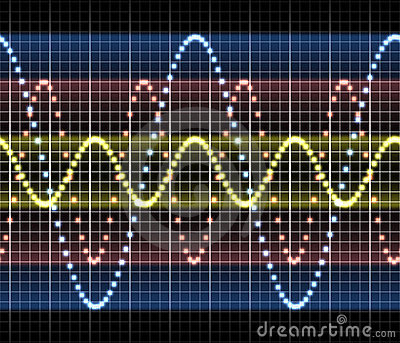 Inverse of Cosine function 
(Arccosine Function )
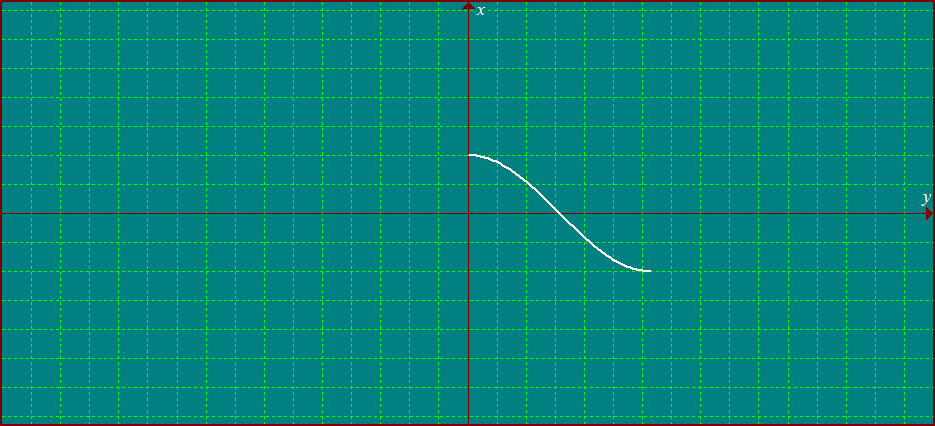 Restrict the domain
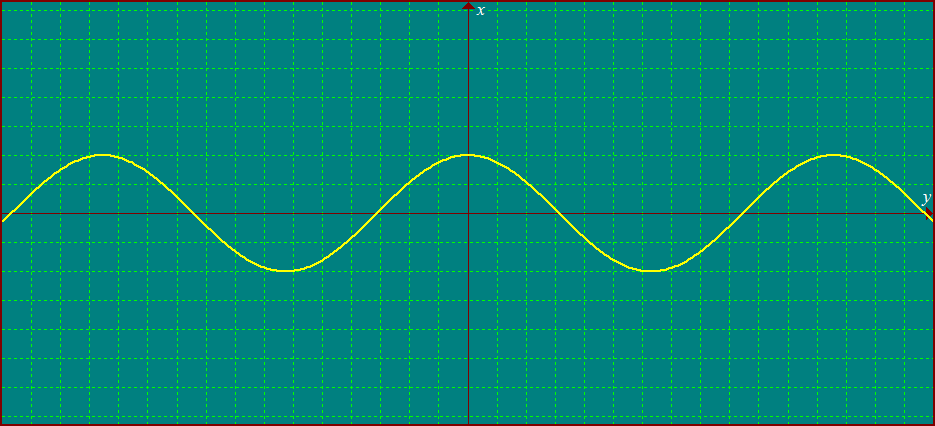 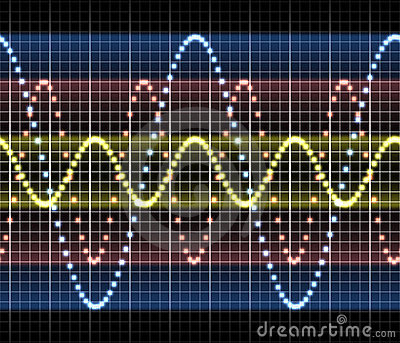 Domain: 0 ≤ x ≤
Domain: -1 ≤ x ≤1
Range:-1 ≤ y ≤ 1
Range: 0 ≤ y ≤
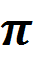 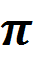 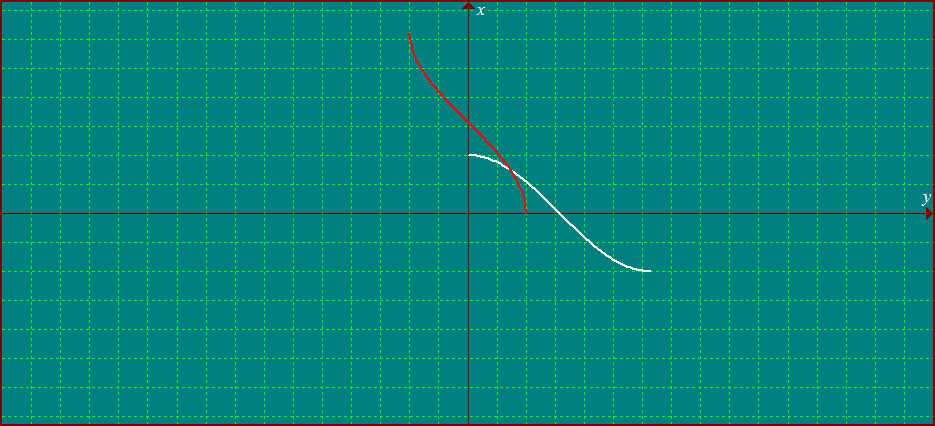 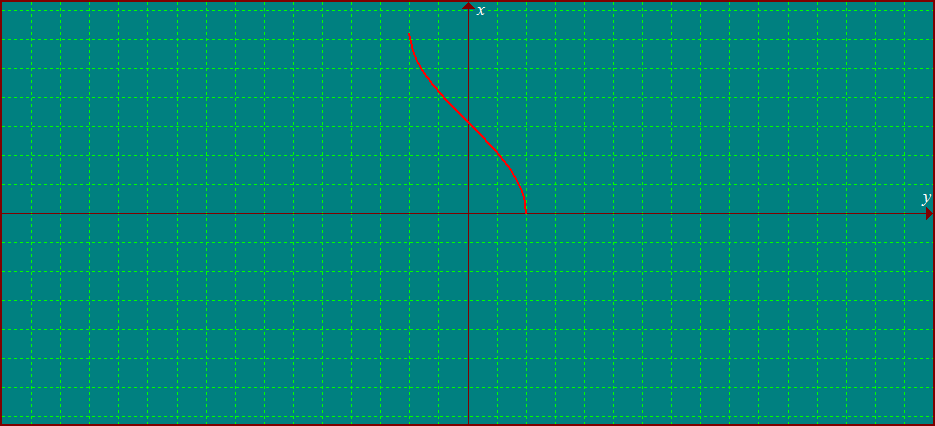 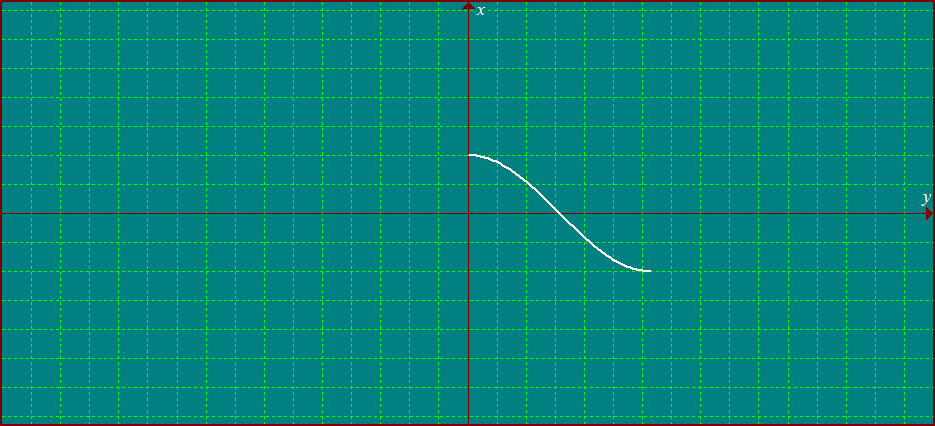 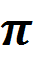 y = cos x
y = cos -1 x
1
1
0
-1
0
-1
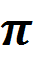 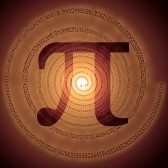 Inverse of Tangent function 
(Arctangent Function )
Restrict the domain
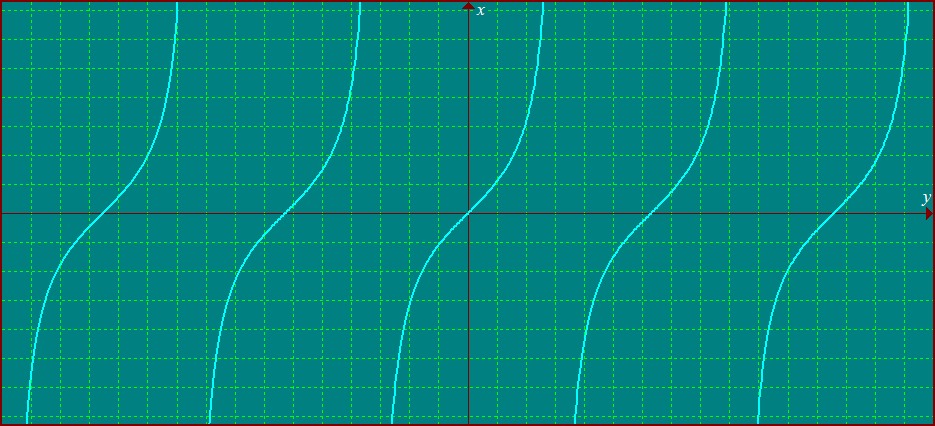 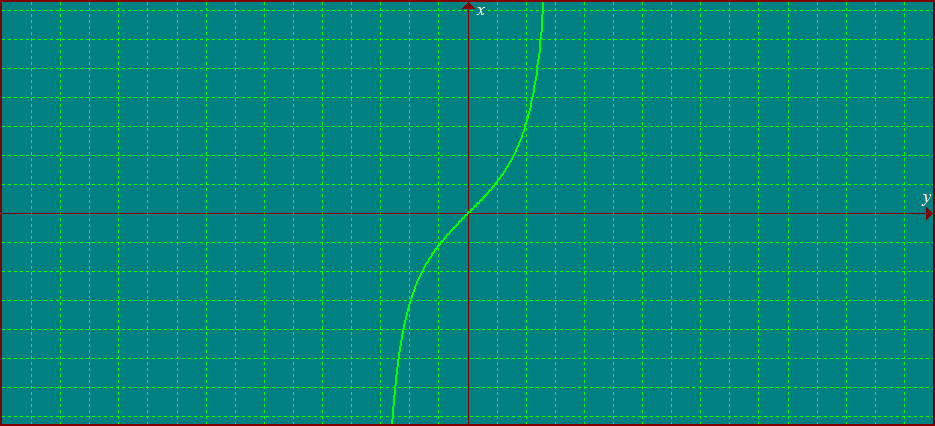 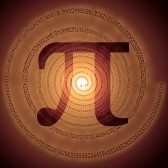 Domain:      < x <
Domain : all real numbers
Range: all real numbers
Range:      < y <
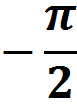 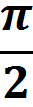 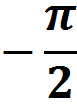 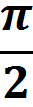 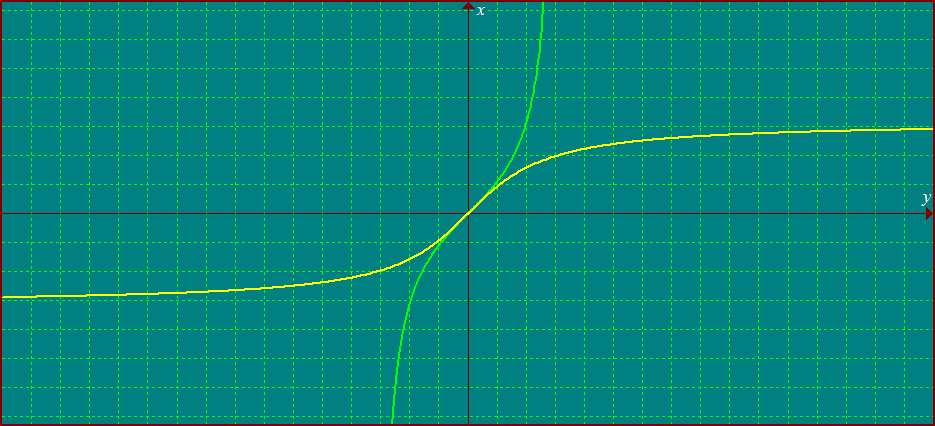 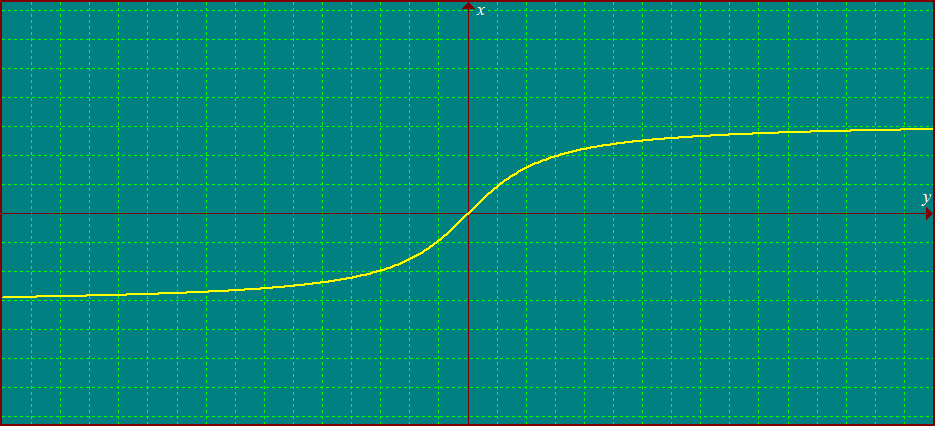 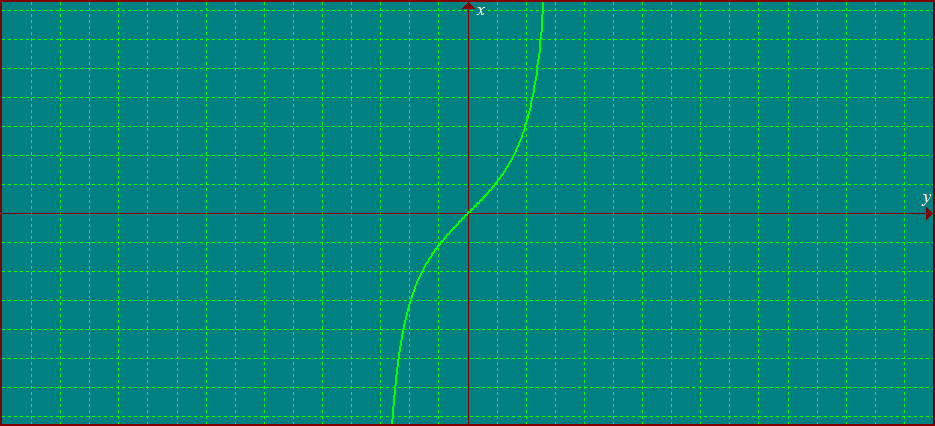 y = tan -1 x
y = tan x
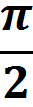 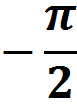 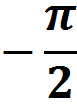 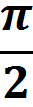